Vamos a ver un corto que empieza así:
Mientras escucháis, imaginad cómo es el protagonista, hace cuánto tiempo nació y por qué se acuerda del día de su nacimiento.
Y ahora vamos a ver quién habla:
Ahora que ya sabemos que el protagonista es un lápiz, vamos a pensar un poco…
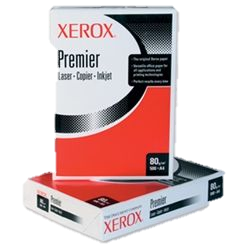 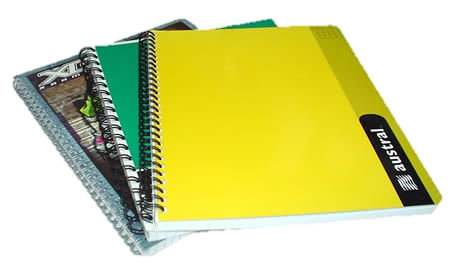 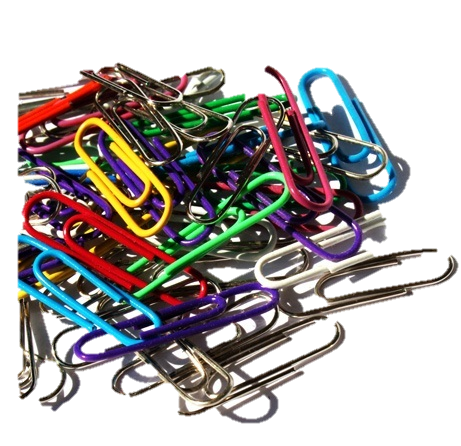 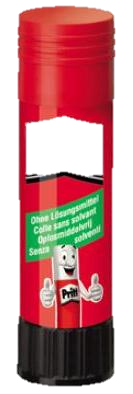 ¿Qué otros objetos se pueden conseguir en una papelería?
¿Dónde podemos comprarlo?
¿Para qué puede servir un lápiz?
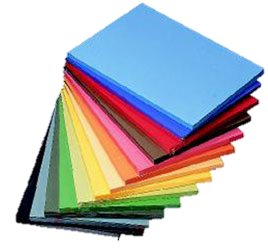 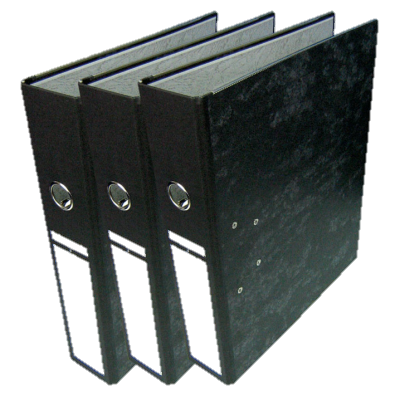 ¿Quiénes lo usan?
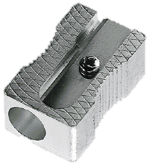 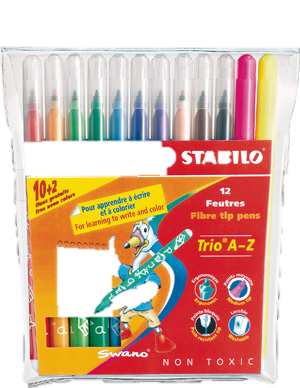 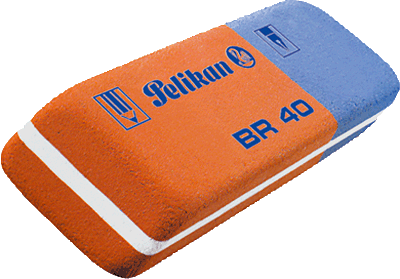 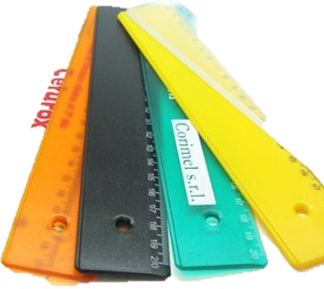 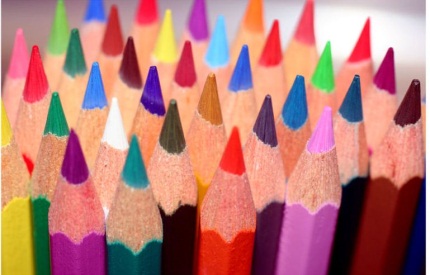 En la papelería cada día entra mucha gente y muy diferente. Mirad las fotos. ¿Quién creéis que comprará a nuestro lápiz?
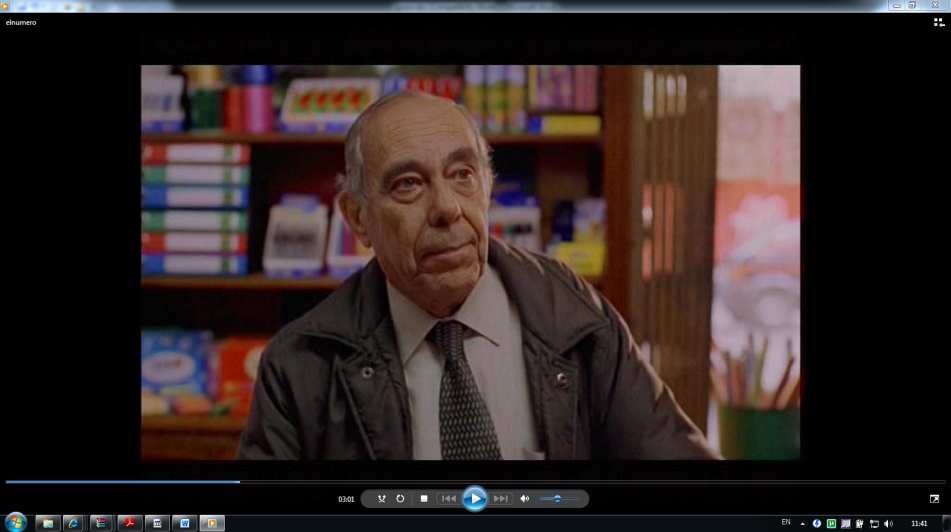 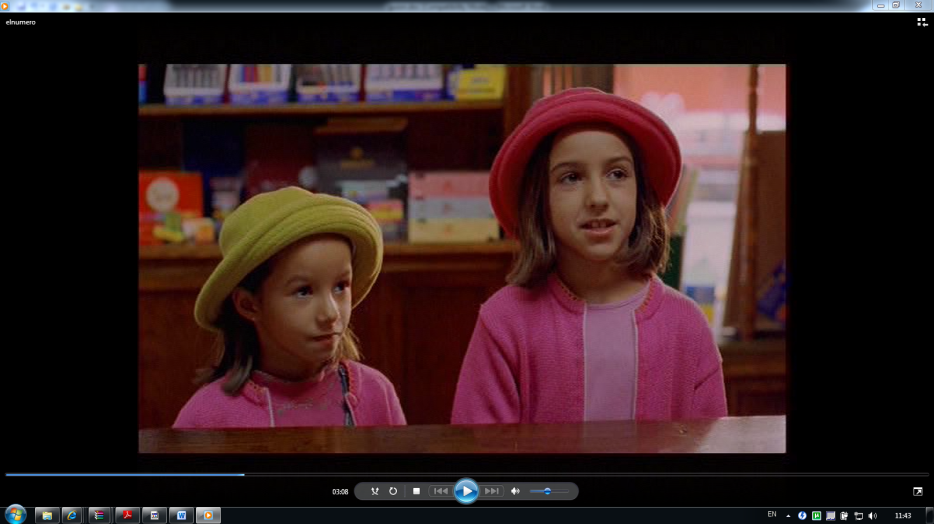 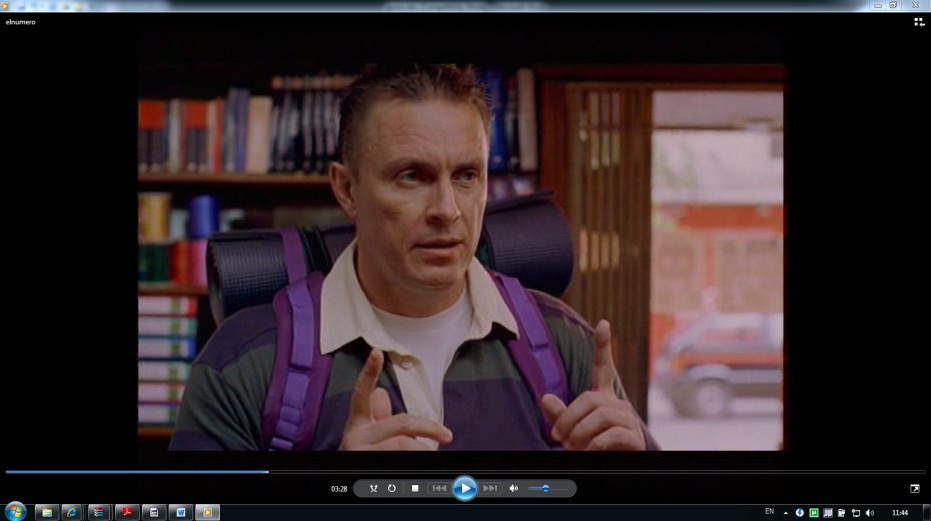 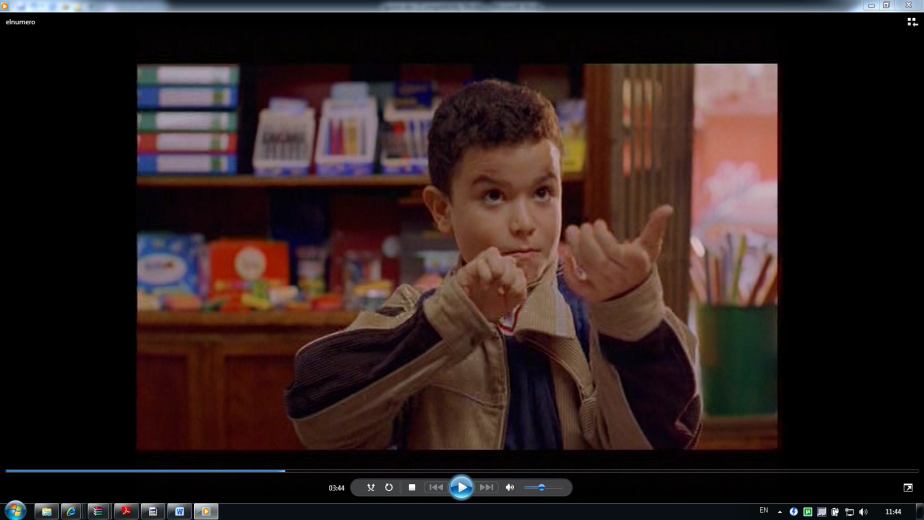 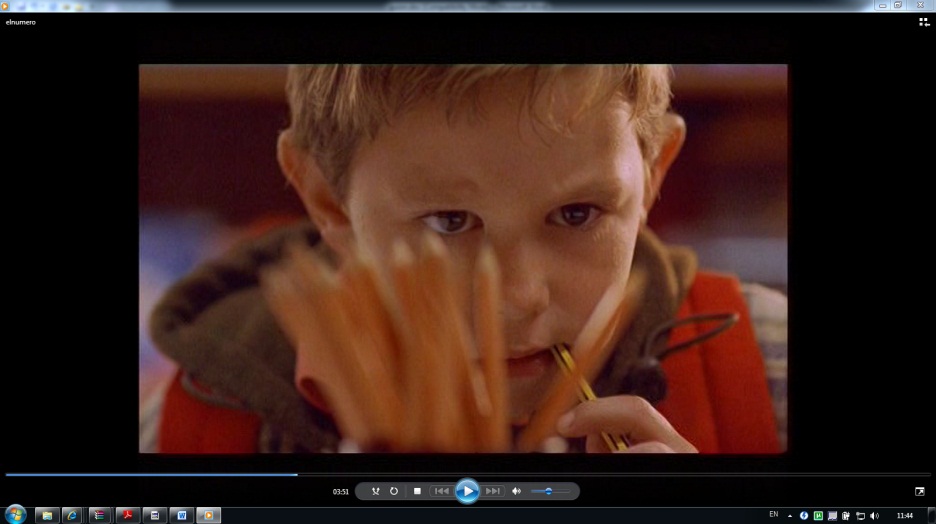 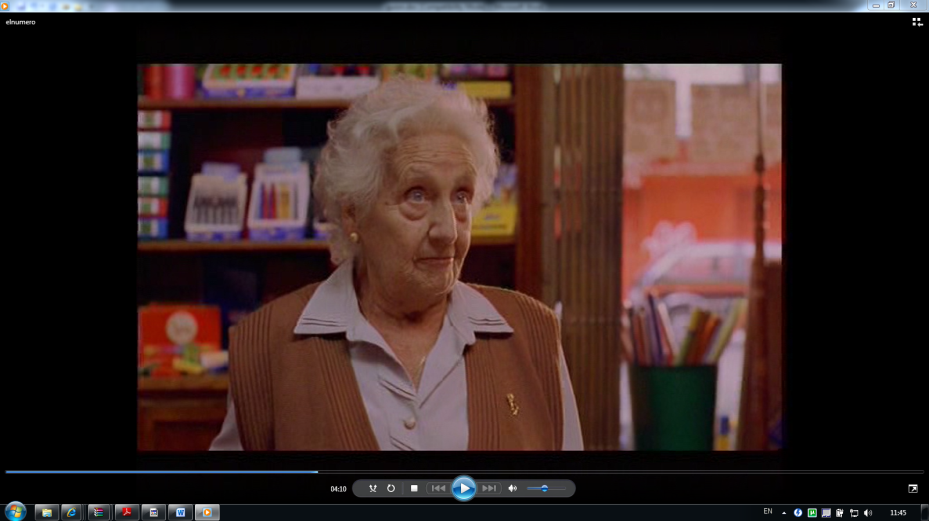 Vamos a ver quién lo ha adivinado.
Desde este momento hasta el final el protagonista va a experimentar sentimientos muy diferentes. Estos son algunos de ellos:
deprimido
desaprovechado
abandonado
ansioso
contento
aburrido
feliz
solo
desesperado
entusiasmado
emocionado
desgraciado
impotente
ilusionado
preparado
indignado
insignificante
triste
Primero, con la ayuda de un compañero, vamos a clasificarlos en positivos y negativos.
deprimido
desaprovechado
abandonado
ansioso
contento
aburrido
feliz
solo
desesperado
entusiasmado
emocionado
desgraciado
¿Cómo creéis que va a terminar la historia?
impotente
ilusionado
preparado
indignado
insignificante
triste
Vamos a ver el vídeo hasta el final y vamos a apuntar sobre la marcha los diferentes estados de ánimo por los que pasa el lápiz y los hechos que los han provocado.
¿Qué cambios hemos observado en la actitud de nuestro protagonista?
¿Qué ha aprendido?
Y vosotros, ¿habéis tenido alguna experiencia que os haya hecho cambiar radicalmente de actitud?
Un poco de gramática
Vamos a repasar el valor de los dos tiempos verbales que más hemos escuchado durante el visionado. ¿Sabéis decir cuáles son?
Pretérito Indefinidohablé, me fui
Pretérito Imperfectohablaba, me iba
Vamos a relacionar las formas con su significado y con algunos ejemplos.
Pretérito Indefinidohablé, me fui
Pretérito Imperfectohablaba, me iba
Este es mi doctor, el hombre que ayudó a mi madre a traerme al mundo.
Situación regular
Mientras nos separaban, nos despedíamos deseándonos buena suerte unos a otros.
Hecho completo
Cada vez que sonaba la campanita, me decía: esta será la persona que me dará un oficio.
Situación momentánea
Vamos a practicar con algunas frases del corto.
¿Creéis que lo habéis hecho bien? Veamos.
TAREA FINAL
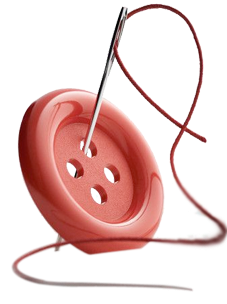 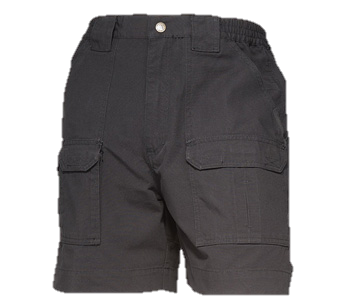 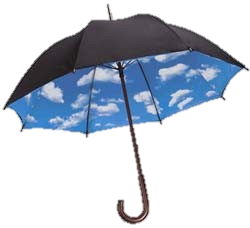 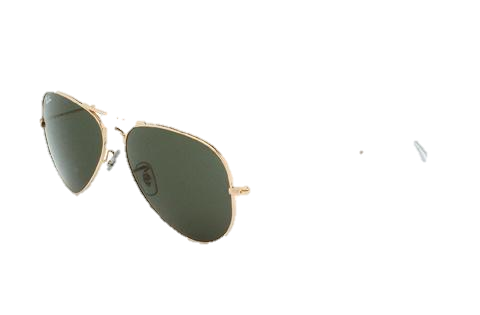 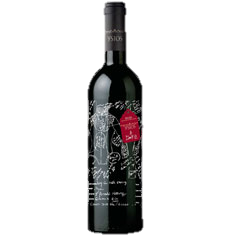